Fedor ,Pavlov II.E
Australia - Urulu
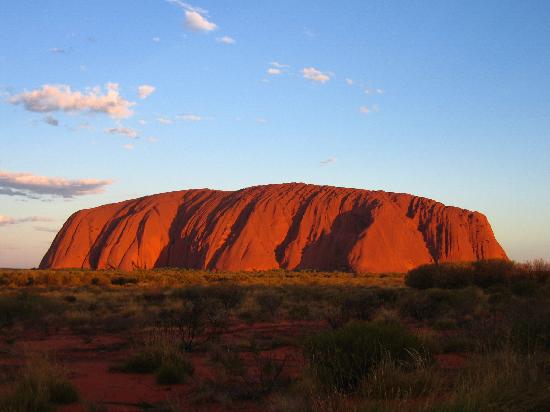 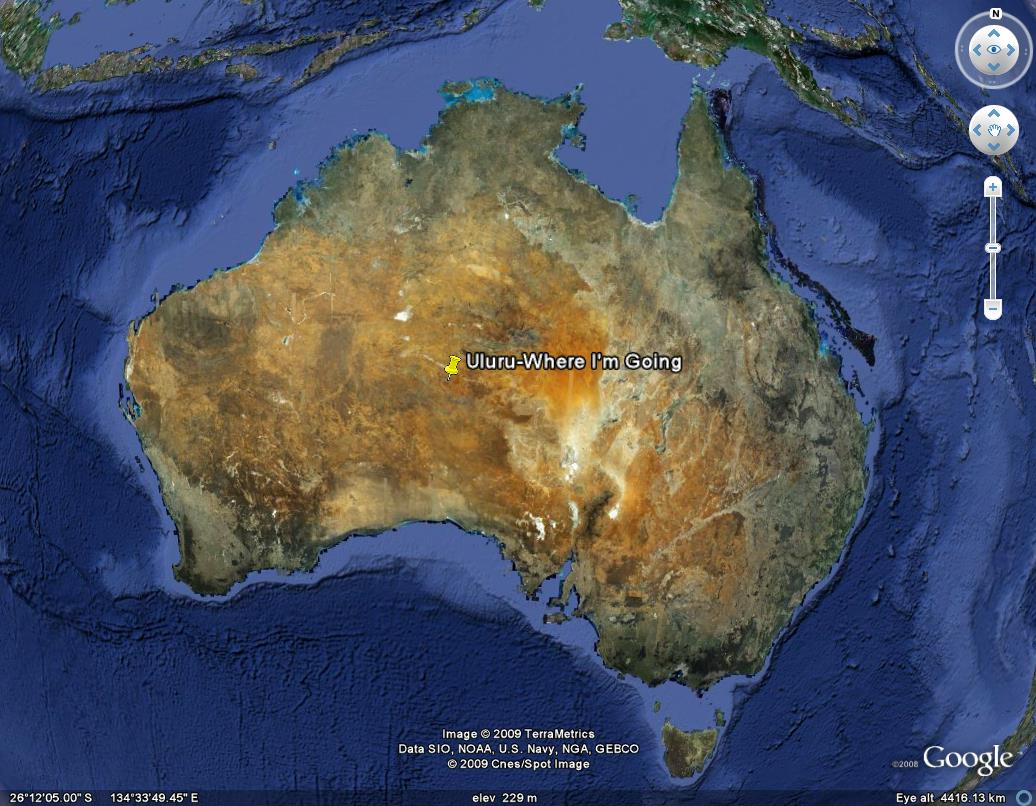 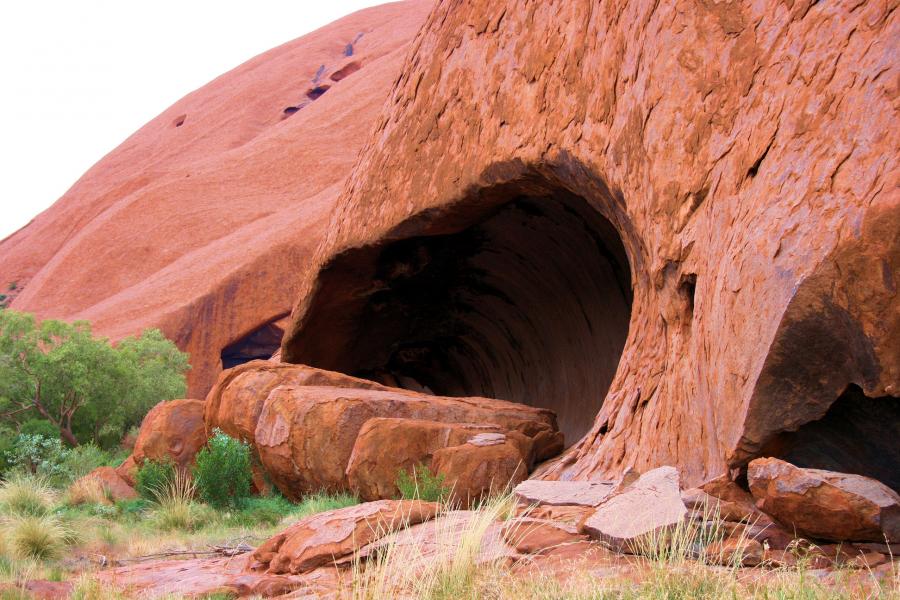 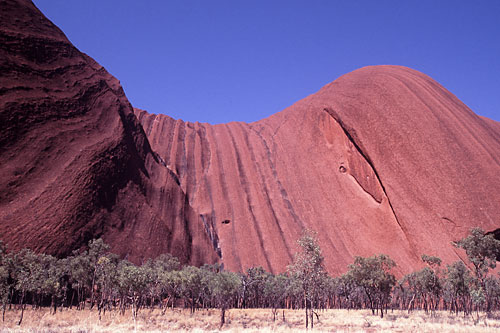 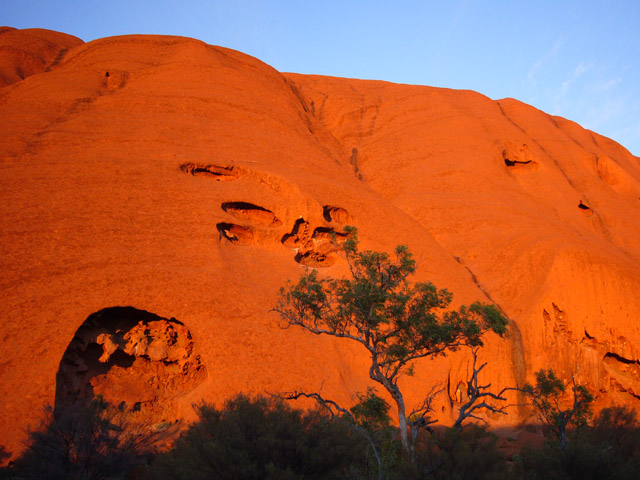 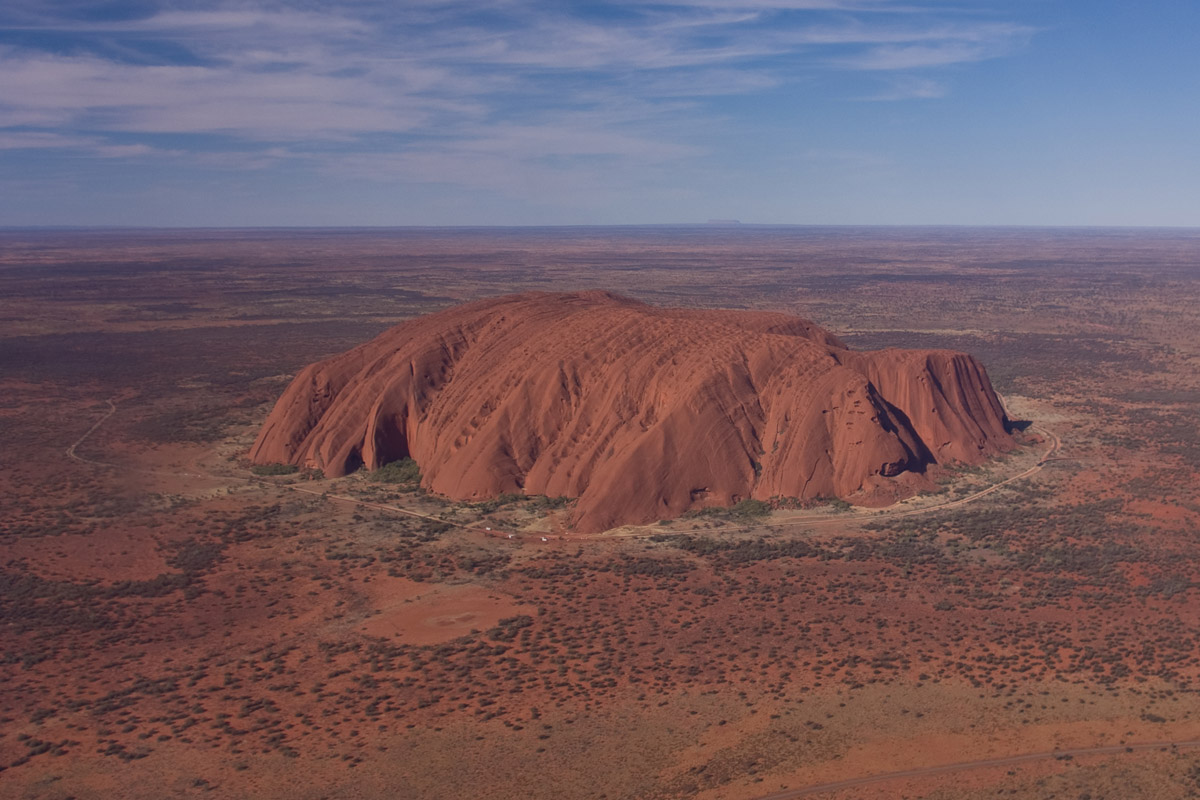 http://sk.wikipedia.org/wiki/Uluru